Restoration Is Driven By Scripture
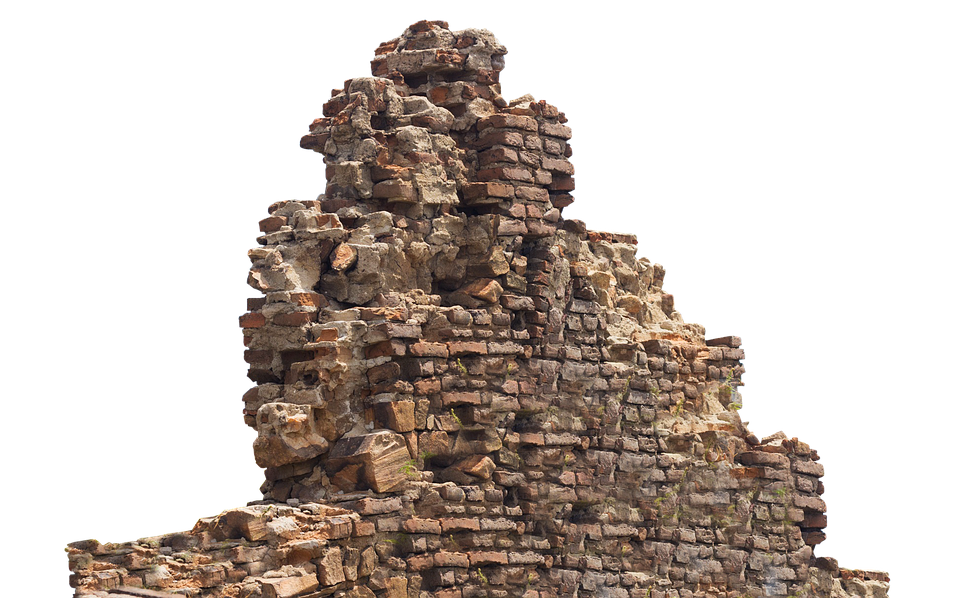 Their Return Was Prophesied!
Moses, Isaiah and Jeremiah all spoke about captivity.
Leviticus 26:40-42
Isaiah 44:28
Jeremiah 29:10-11
These statements moved Daniel to pray.
Daniel 9:1-2
Daniel 9:11-12, 19
They had to get on board with God’s plan. 
(Ezra 1-2)
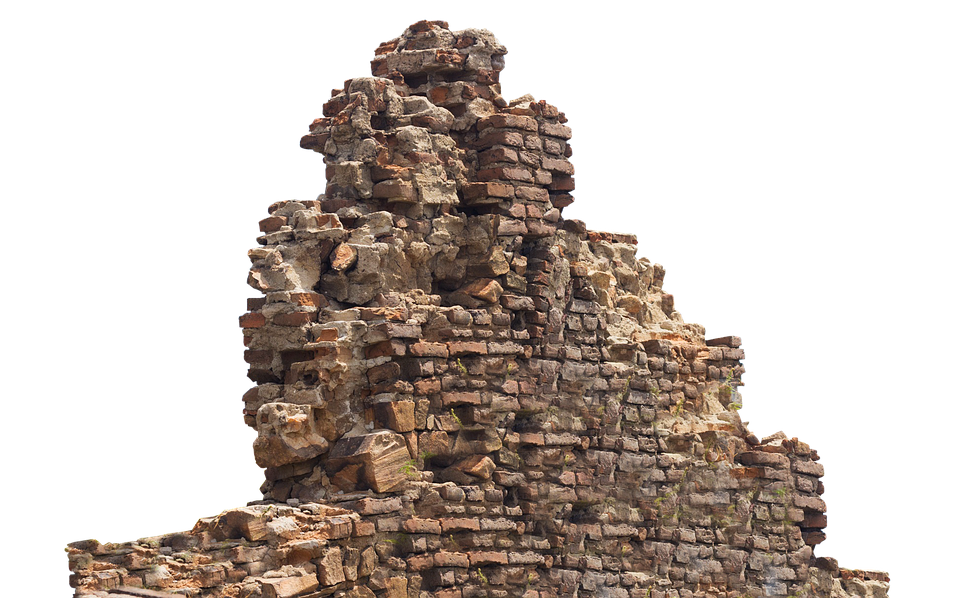 TAKE AWAY: When we restore God’s way of doing things, God’s purposes are fulfilled!
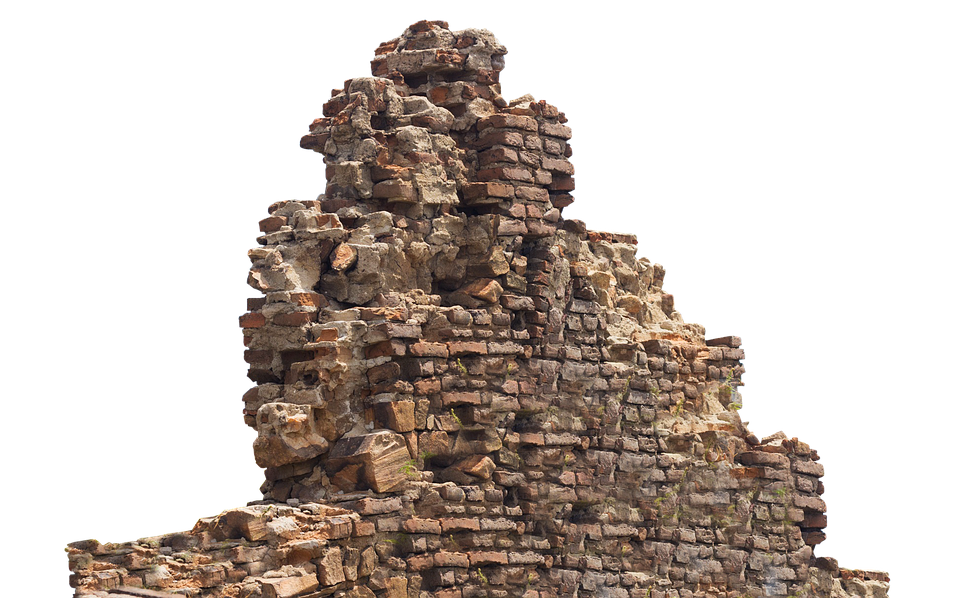 Their Restoration was Regulated by Scripture
They set out to renew worship. This included the feast of booths. (Ezra 3:4)
It was to remember... (Leviticus 23:43)
It occurred at the harvest. (Leviticus 23:39)
It was one of the three mandatory feasts. (Deuteronomy 16:16
The sacrifices are prescribed in Numbers 29:12-40.
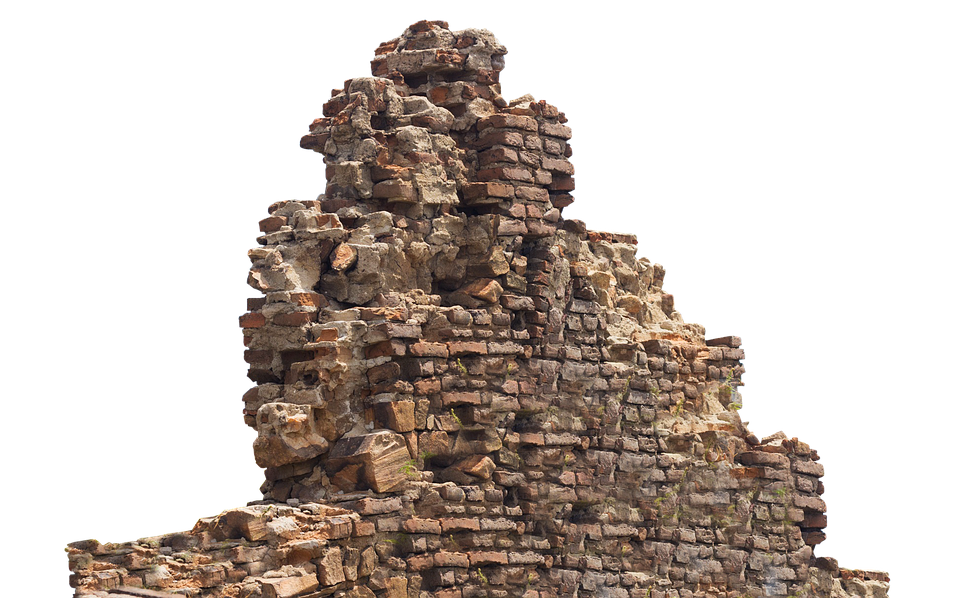 Their Restoration was Regulated by Scripture
They set out to renew worship. This included the feast of booths. (Ezra 3:4)
There is another effort to restore the feast of booths in Nehemiah 8.
They find it ”written in the law.”  (Nehemiah 8:13-15)
They made booths. (Nehemiah 8:17-18)
They had not done this for over 800 years!
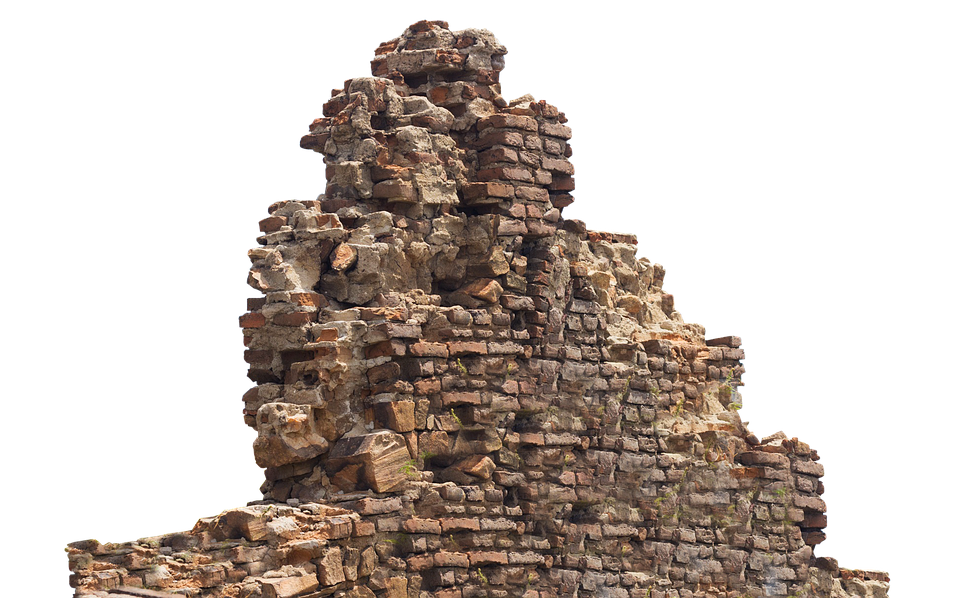 TAKE AWAY: We are never finished with restoration!
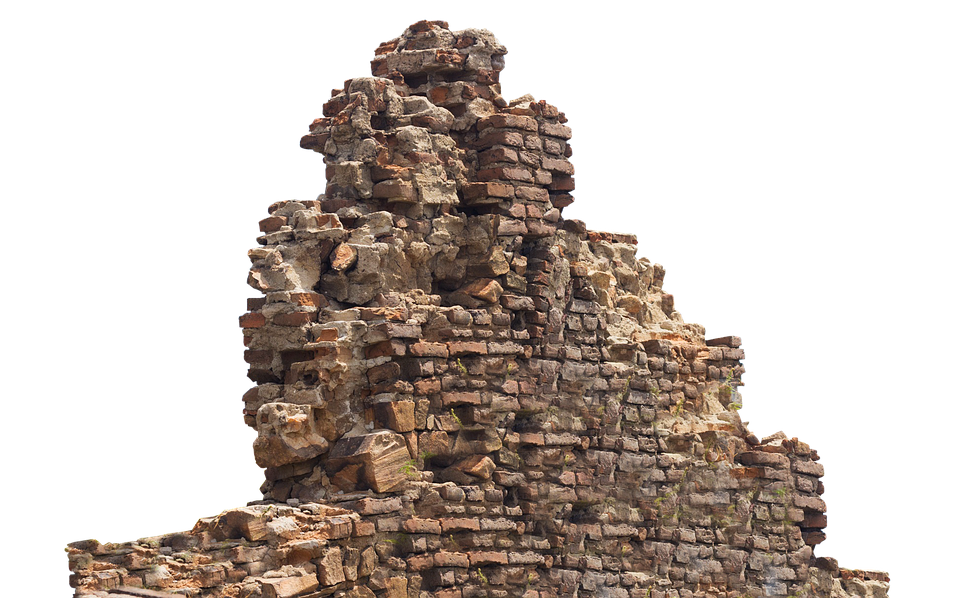 Their Renewed Commitment was Motivated by Scripture!
They READ the law.
Nehemiah 8:1
Nehemiah 8:3
Nehemiah 8:5, 8
They REPENTED of their sin. (Nehemiah 9:1-3)
They RENEWED their covenant with God.
Nehemiah 9:38
Nehemiah 10:28-29
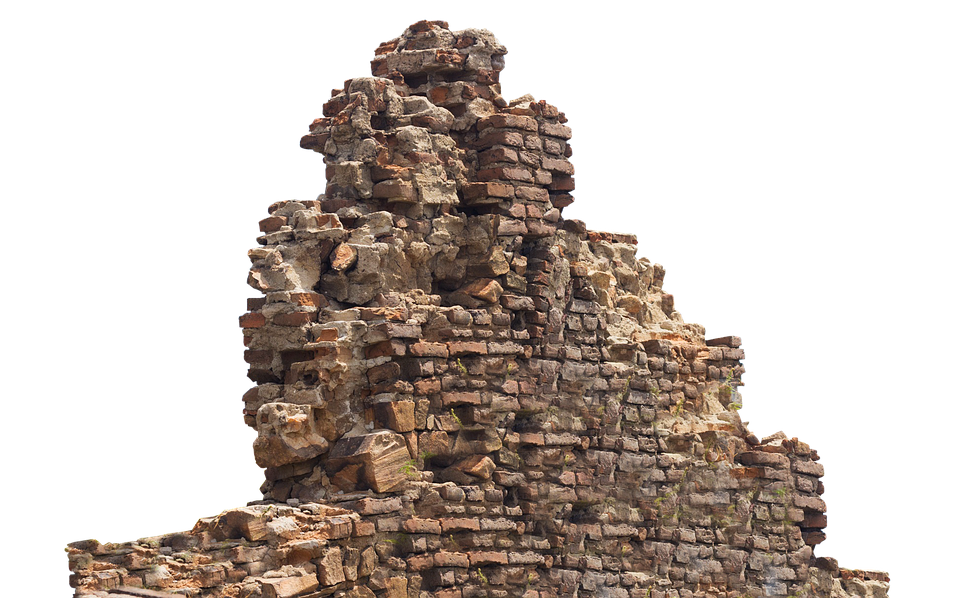 TAKE AWAY: Restoration happens in the hearts and minds of God’s people. It goes beyond forms and structures.
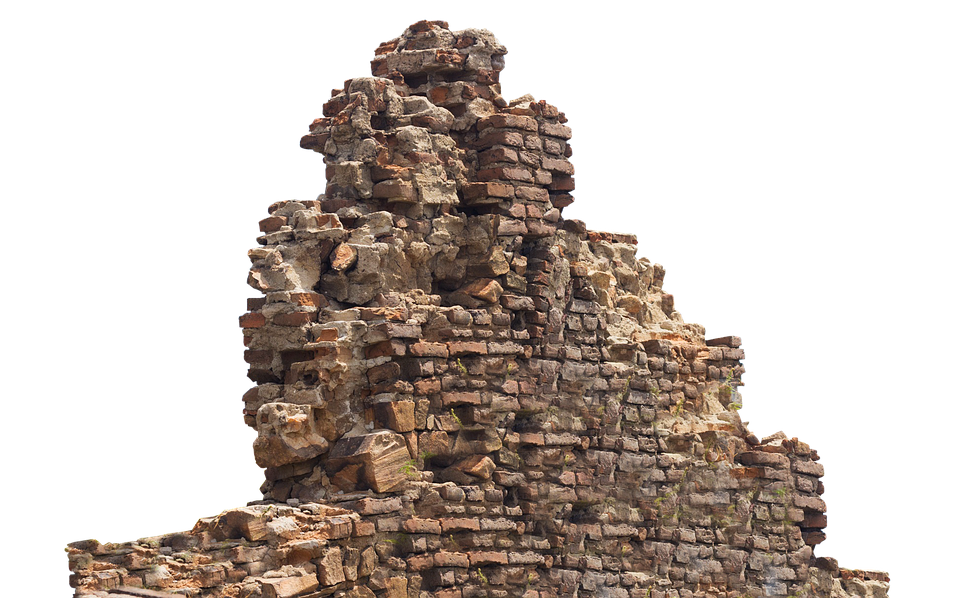